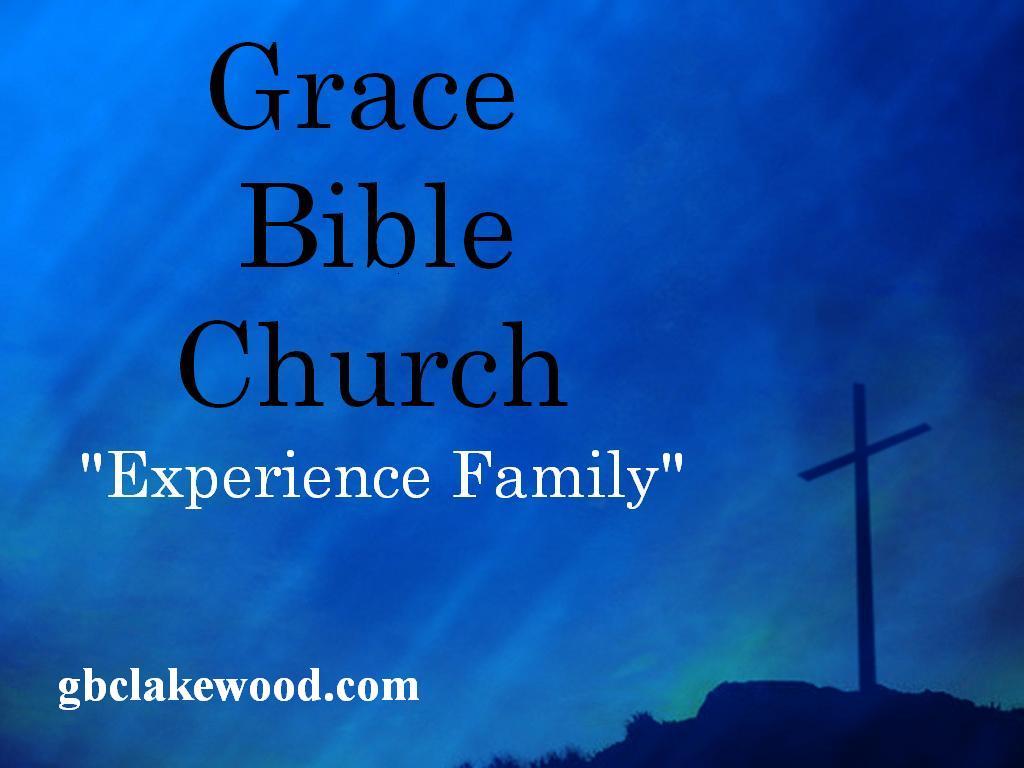 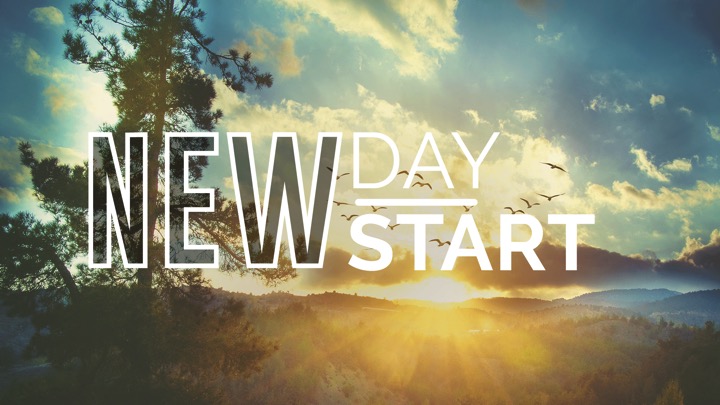 [Speaker Notes: Two weeks ago I started out our series on New Years Resolutions and talked about “Making a Spiritual Growth  New Years Resolution”. Pastor Mark did his sermon last week on “Making a Personal Growth New Years Resolution”.  I want to do a short recap this week and finish up with “How do we do this!”

 It is easy to go through our lives on auto-pilot, never thinking about any spiritual goals or changes let alone,    “Am I living up to my potential for my life in Christ”.]
I will lose weight!!!		Maybe or maybe not!!!
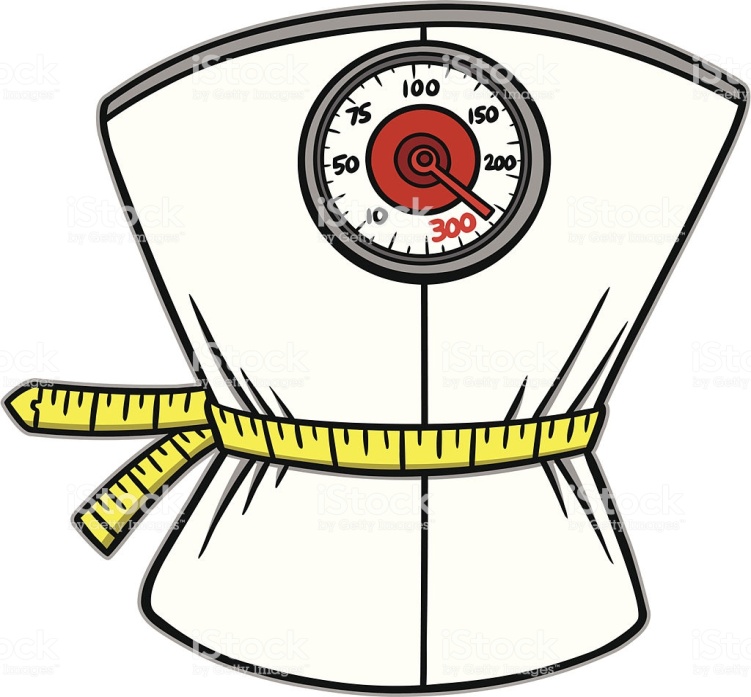 [Speaker Notes: Probably many people, especially women, have made a “lose weight” New Year’s resolution that was very hard to keep.  I am sure we could all write down a few resolutions that we have succeeded on but more likely a huge list of things we have tried to do over the years and failed.

But what about our spiritual growth.  Do we take the time to think of ways we can be closer to God????]
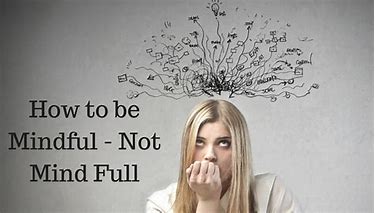 [Speaker Notes: All week long our minds are filled with our responsibilities and many important time consuming problems like:  work, relationships, children, finances, chores etc.  With all these things crowding our minds, day in and day out, it is easy to be overwhelmed and not feel like we have time to even think about, let alone make any goals or plans regarding our spiritual lives.]
What about: “Am I Growing in my walk with God?”
Ephesians chapters 4-6 My life as a believer in:

-my relationship to other believers
-my relationship to my former life (before I was saved)
-my relationship to Evil
-my relationship to the Holy Spirit
-my relationship to my home life
-my relationship to my work or job
[Speaker Notes: I talked about where to find it in the bible about how we should be living as believers.  This is one place where you can see how you measure up spiritually and find an area to make a spiritual goal for 2019.]
Commit yourself to forget your failures
Don’t live our lives imprisoned by the past. (Phil. 3:13-14)

     Commit yourself to give up grudges
Forgive each other   (Col. 3:13)

Commit yourself to restore relationships
Live at peace with each other   (Romans 12:18)

Commit yourself to change what needs to
be changed.
Don’t let sinful behaviors reign in your life. (Romans 6:12)
[Speaker Notes: Pastor Mark filled us in on how we should clear out any things that are holding on to us in our personal lives.

Forget our failures- not one of us is perfect.  We all have past failures we wish we could go back and change.  But we can’t but do not let them hold you back from your potential  to serve God.
Forget those grudges- we all have had a time when we were wronged or hurt badly.  Some definitely worse than others but we need to let go of the power to hold us back that we are giving to these things.
Don’t forget to restore relationships-God says we are to live at peace with each other  “as much as depends on us”. This means do all we can to make peace.
Change what needs to be changed-  have we just given in to a sinful behavior? We need to stop and do something about it .]
[Speaker Notes: How is our Christian walk.  Is it looking a lot like our old former life.  Do we still struggle with those things in our lives that we know lead us down a wrong path away from God.
Do we have things we are still holding on to that hinder our spiritual growth and keep us thinking about parts of our past that are painful or damaged?  Maybe it is time to once and for all
Let go of “self” and that “old stinkin’ thinkin’ as my mother used to tell me and put our faith in God to help us.]
So how do we do this???
We have the Holy Spirit!! 
Romans 8:14,16 & 26
-For as many as are led by the Spirit of God, these are the sons of God.
-The Spirit Himself bears witness with our spirit that we are children of God
-Likewise the Spirit also helps in our weaknesses. For we do not know what we should pray for as we ought, but the Spirit Himself makes intercession for us…
[Speaker Notes: How do we put to death the things of the flesh that hold us back from a close walk with God?
The Holy Spirit helps us!!!      (read)]
Use the full armor of godThat you may be able to withstand in the evil day, and having done all, to stand!!!
[Speaker Notes: So what is your challenge that you want to tackle this year???  The fight won’t be easy---but if we do make changes & strengthen our spiritual walk we can do great things in God’s service in 2019!!!]
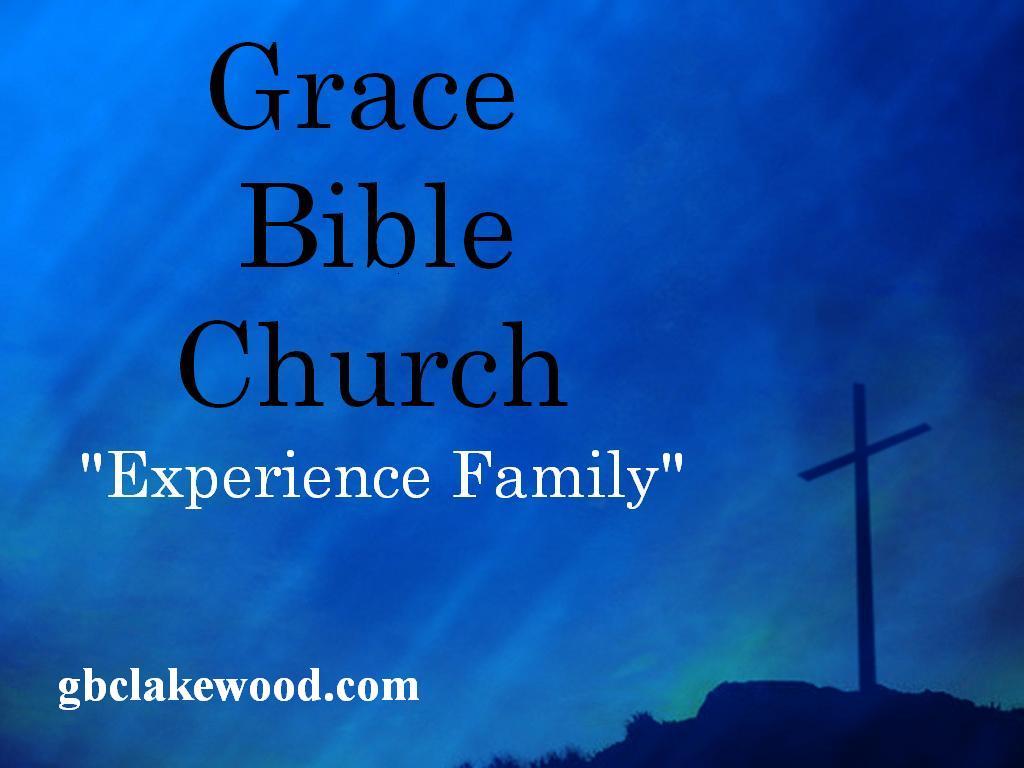